Design-Build & Maximizing Your ESSER Funds
June 13 - 17, 2022
Halvor Kamrud
Tim Tolman
Butte, MT
Agenda
Introductions-McKinstry Montana

What is Design-Build & How does it Work? 

Design-Build & ESSER Integration

Additional Funding Mechanisms

Market Updates 

Escalating Construction Costs

Current Delivery Timelines
Introductions - McKinstry Montana
MISSOULA
Office
BOZEMAN
Office
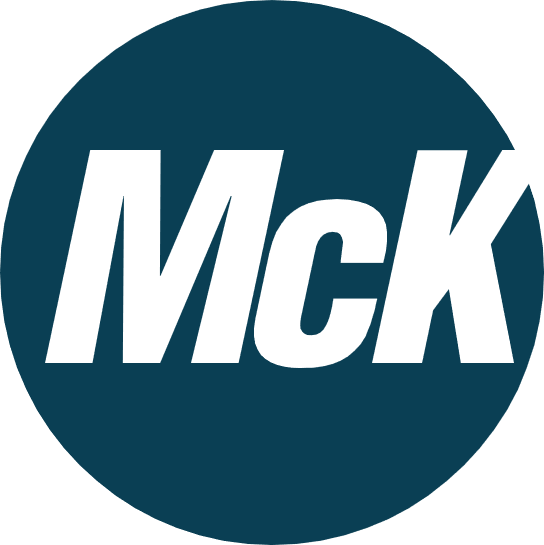 BILLINGS
Office
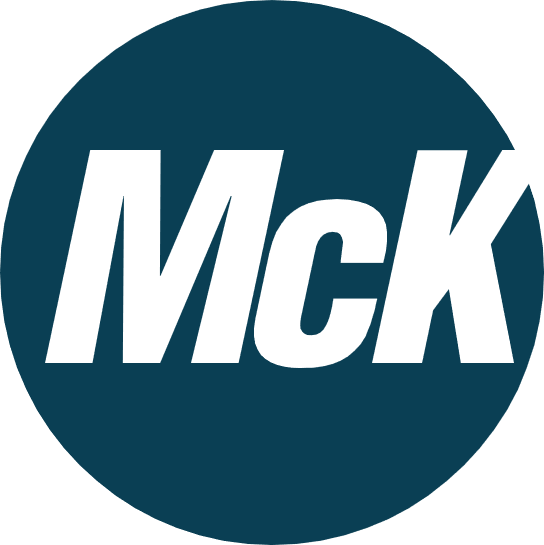 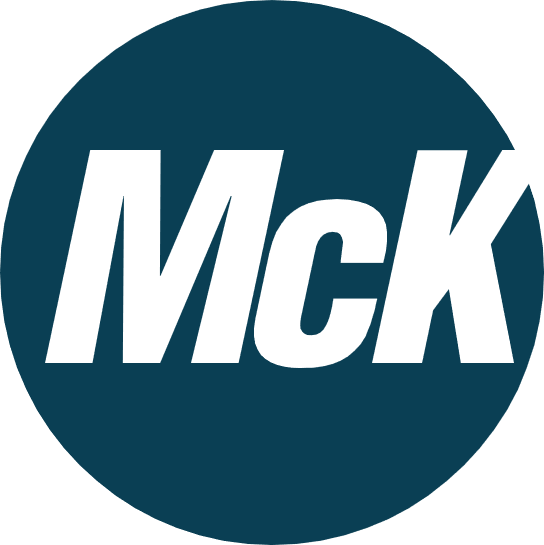 [Speaker Notes: Montana Overview
2009
$100 Million total 
Over $35 million K-12]
What is Design-Build?
Design-Build Overview —Statute
Alternative project delivery contract includes design-build contracts and are permitted under Montana Code Annotated 18-2-502 if two of three of the following criteria are met:
1
The project has schedule ramifications where Design-Build is necessary.
2
Design-Build will result in significant cost savings.
3
The project presents significant technical complexities where Design-Build is necessary.
How does Design-Build Work?
Structure
Traditional Project Delivery
Design-Build Delivery
School District
School District
Owner’s Rep
Architect
Contractor
Design-Build Partner
Sub
Sub
Sub
Sub
Sub
Sub
Sub
Sub
Sub
Sub
Sub
Sub
[Speaker Notes: Procurement method allows us to co-select right bid not just low bid
No change orders to the District unless they request it
WA and MSU study references – Both compared DB and DBB and DB cheaper]
How does Design-Build Work?
Design-Build with Guaranteed Savings  (or ESPC)
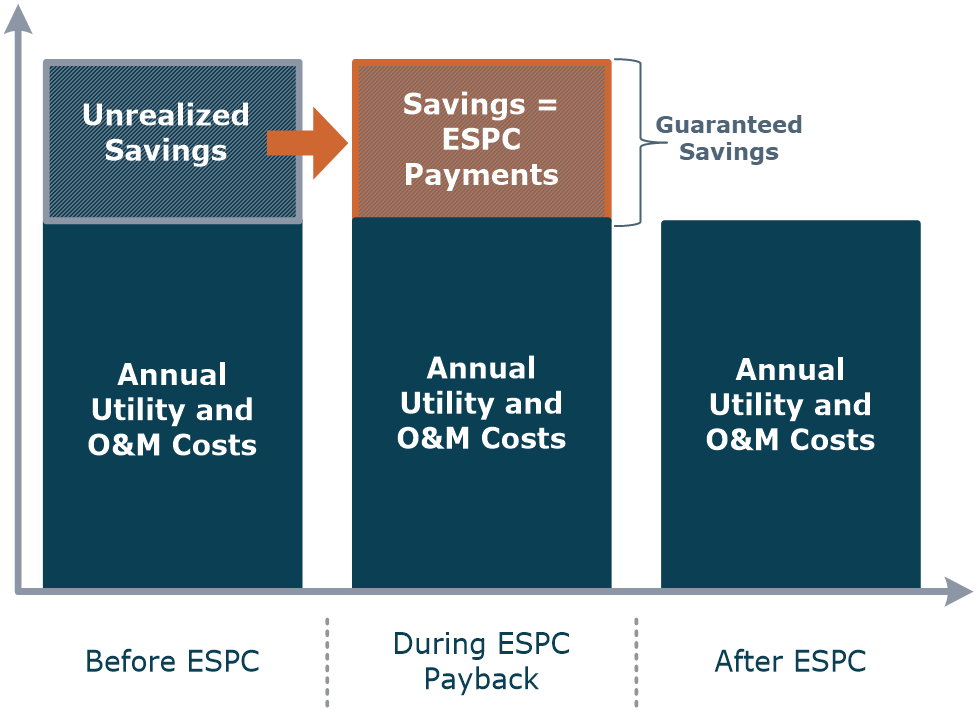 [Speaker Notes: Important to state we guarantee Costs/minimizing risk]
Design-Build & ESSER Integration
What Work Qualifies for ESSER Funding?
ESSER III Guidance from Montana OPI clarified allowable uses of relief funds, including provisions for facility improvements:
School facility repairs and improvements to enable
operation of schools to reduce risk of virus transmission and exposure to environmental health hazards, and to support student health needs.
Design-Build & ESSER Integration
This can include…
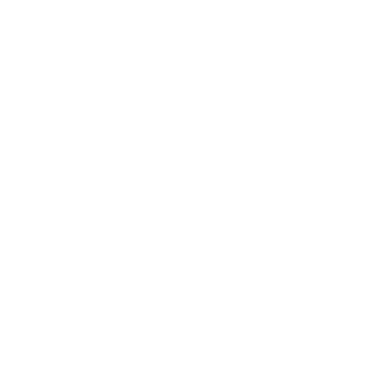 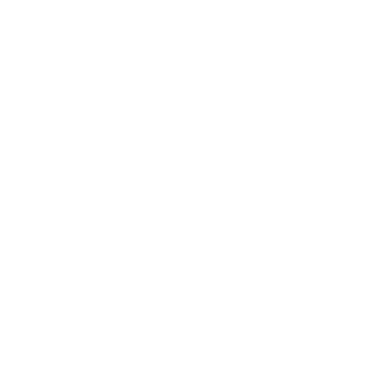 [Speaker Notes: Discuss Lead sampling potable water]
Client Funding Sources
McKinstry has secured over $400 million in grants for our clients!
Utility Rebates
Maximize available utility incentives
Grants
Federal 
State
Utility Savings
Guaranteed utility savings
Operational Savings
Guaranteed operation & maintenance savings
Capital Funding
Leverage available capital: bonds, endowments, etc.
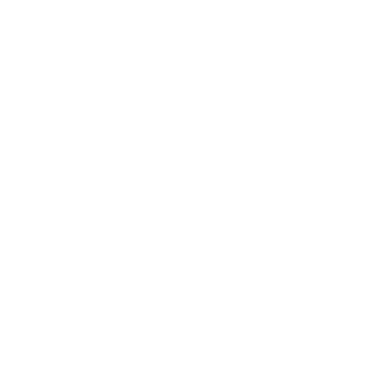 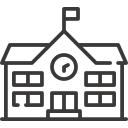 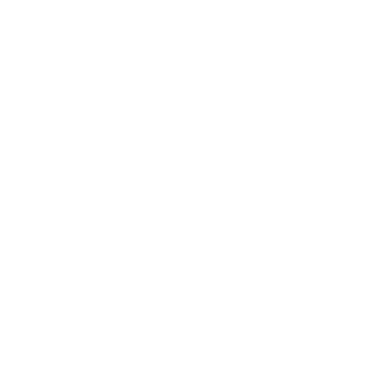 [Speaker Notes: Tim]
Market Updates
Escalating Material Costs
Current Supply Chain Trends
Additional 10-12% cost increase in commodity equipment above the 30% year over year increases to date 

Circuit boards and controls supply chain bottleneck driving 28-40 week delivery for HVAC equipment
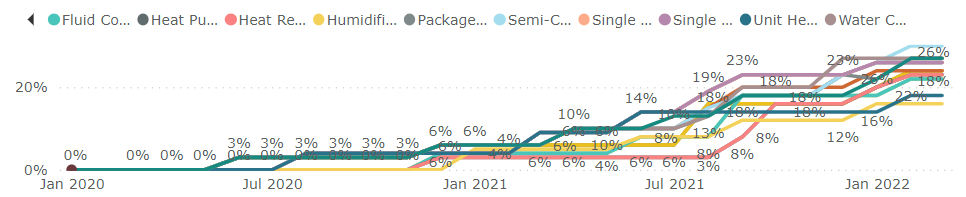 [Speaker Notes: This represents an increase]
Escalating Material Costs
Industry-Wide Escalation
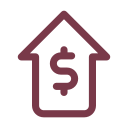 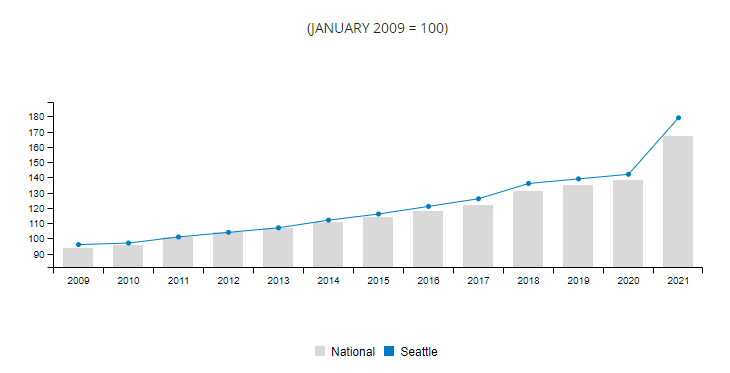 2.9% single quarter cost increase nationally
4.3% single quarter cost increase in Seattle
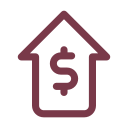 21.5% annual cost increase nationally
26.1% annual cost increase in Seattle
Source: Mortenson Construction Index
[Speaker Notes: Give UM Knowles Hall example 

Stats: 
According to the AGC, construction material prices increase nearly 20% in 2021
2.9% single quarter increase in construction costs nationally (Mortenson)
4.3% single quarter increase in construction costs in Seattle (Mortenson)
21.5% cost increase in last 12 months nationally (Mortenson)
26.1% cost increase in last 12 months in Seattle (Mortenson)]
Labor Constraints
Industry-Wide Labor Constraints
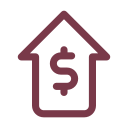 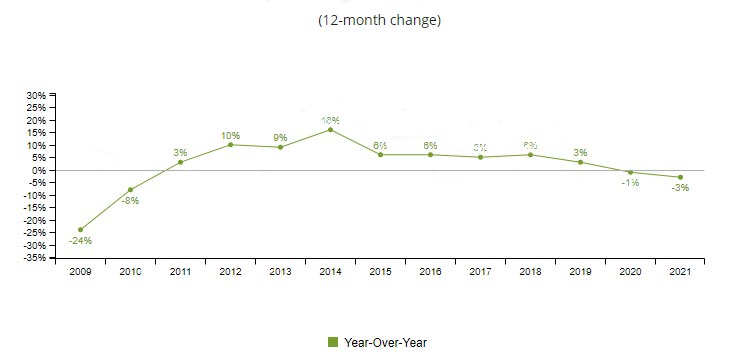 3% loss of construction employees in Seattle metro region from 2020 to 2021
Labor availability will continue to be a top concern in 2022.
Source: Bureau  of Labor Statistics
[Speaker Notes: Stats: 
3% loss of construction employees in Seattle metro region from 2020 to present
Construction employment totaled 26,800 in December 2021
This is 800 fewer employees than in December 2020]
Current Delivery Timelines
[Speaker Notes: Bidding in late fall / early winter to secure labor for summer 2023.  ie summer 2022 already full by end of March]
Design-Build vs. Design-Bid-Build
Design-Bid-Build
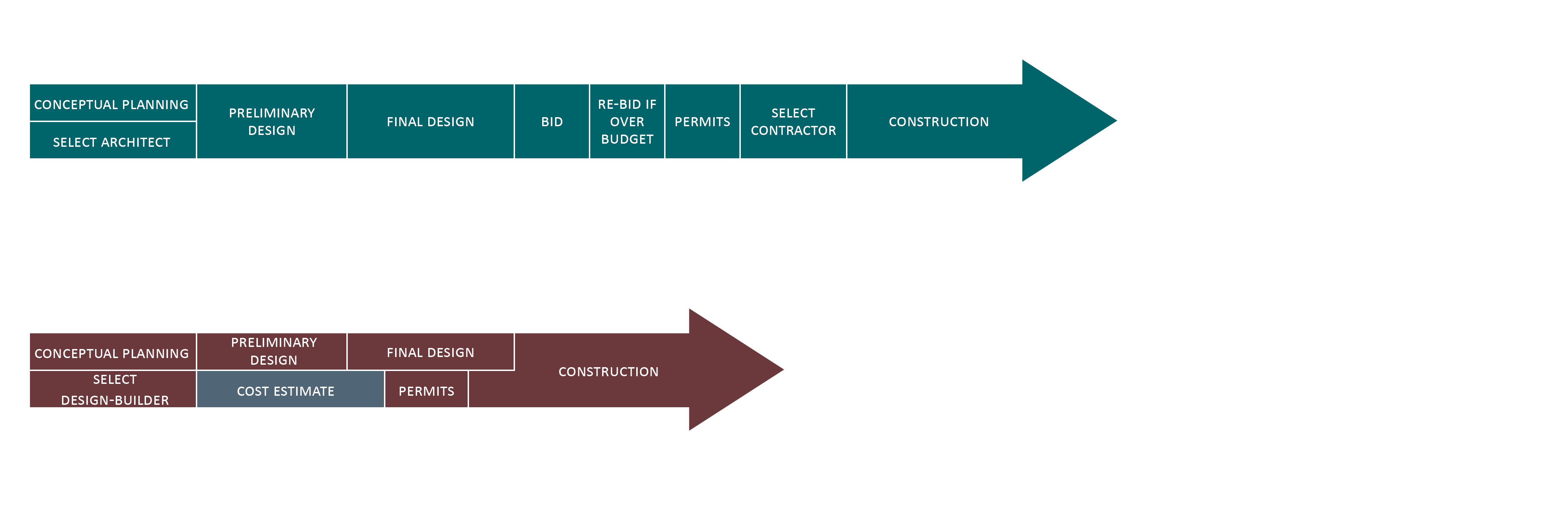 Design-Build
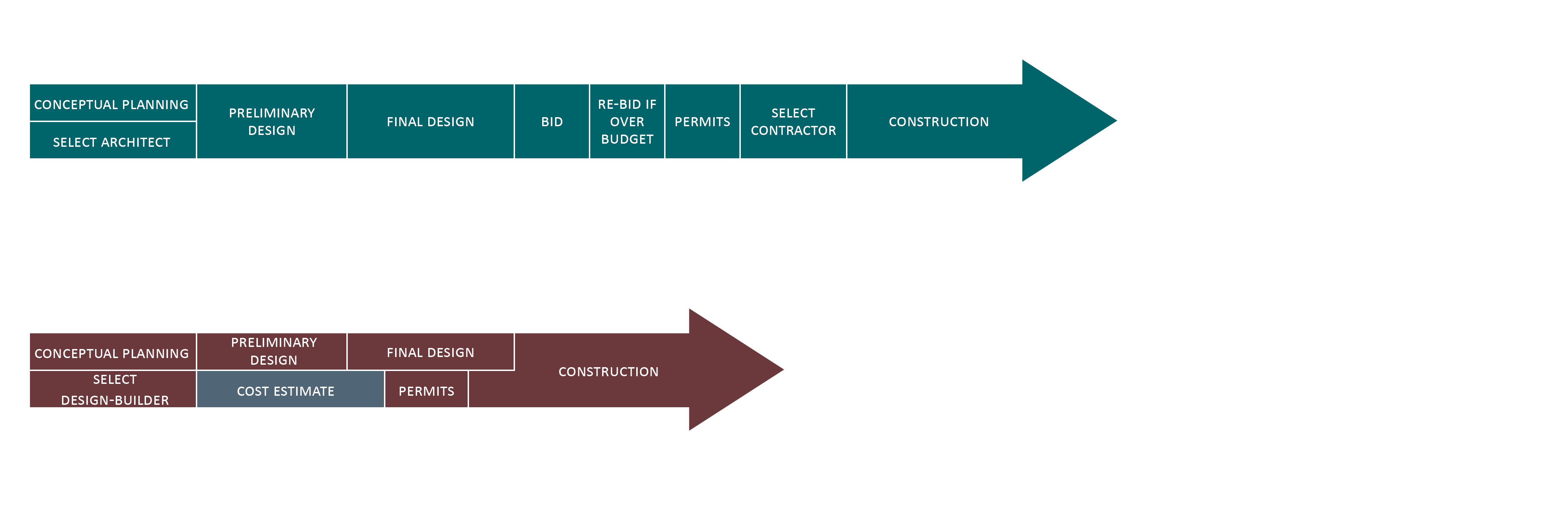 [Speaker Notes: Brings all Subs together at once
Allows us to reduce cost and schedule and procure equipment sooner]
How Design-Build Maximizes ESSER Dollars
Increases Quality
Reduces Cost
Reduces Delivery Schedule
Minimizes Risk for Owner
[Speaker Notes: Risk – Guarantee
Schedule – Bring Subs in up front
Cost – WA and MSU Study 
Quality – Bring entities together and no low bid]
Thank You!
Tim Tolman
Business Development Manager—MT
406.214.3501
TimT@mckinstry.com
Halvor Kamrud
Business Development Manager—MT
406.529.3333
HalvorK@mckinstry.com